Monty Hall Problem
171860624 毕秋宇
2018-4-28
Introduction
Introduction
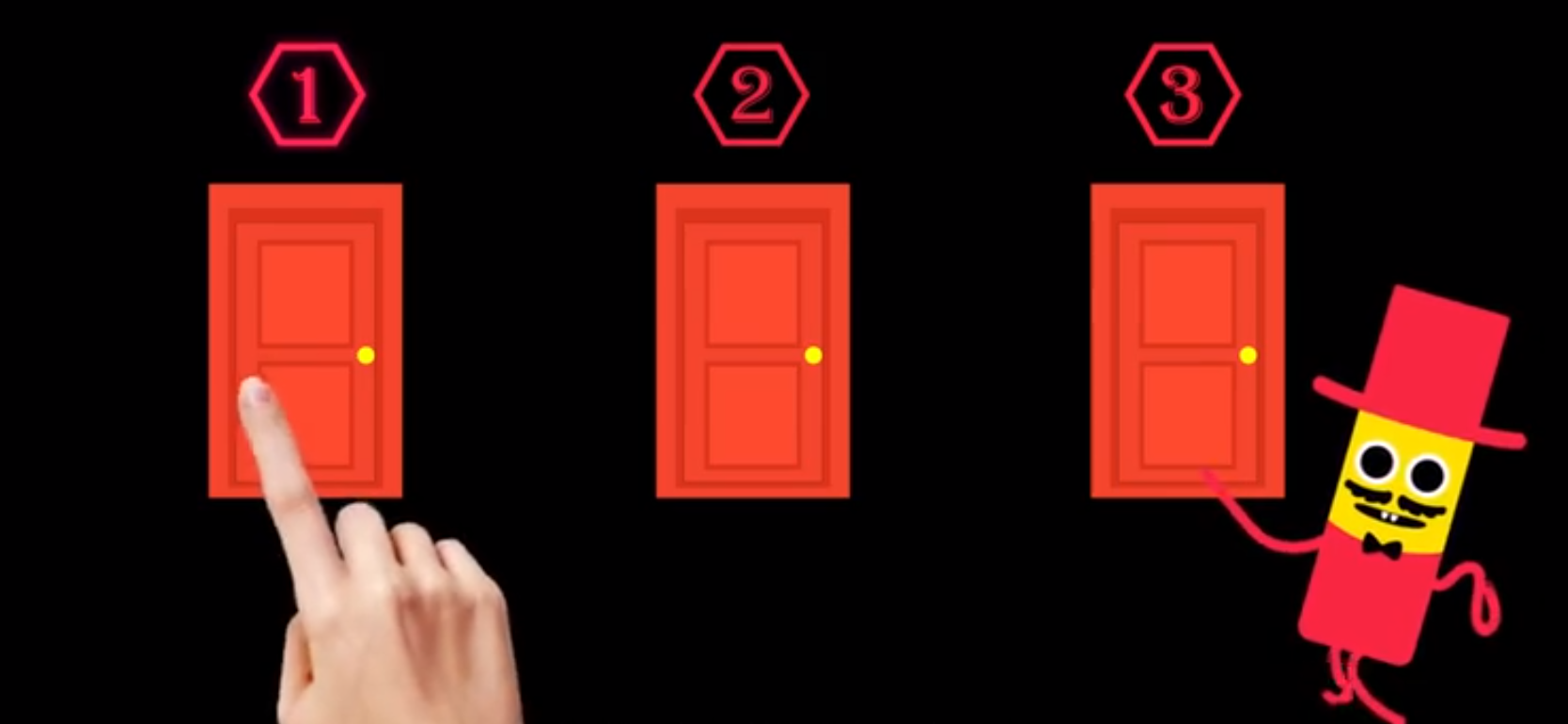 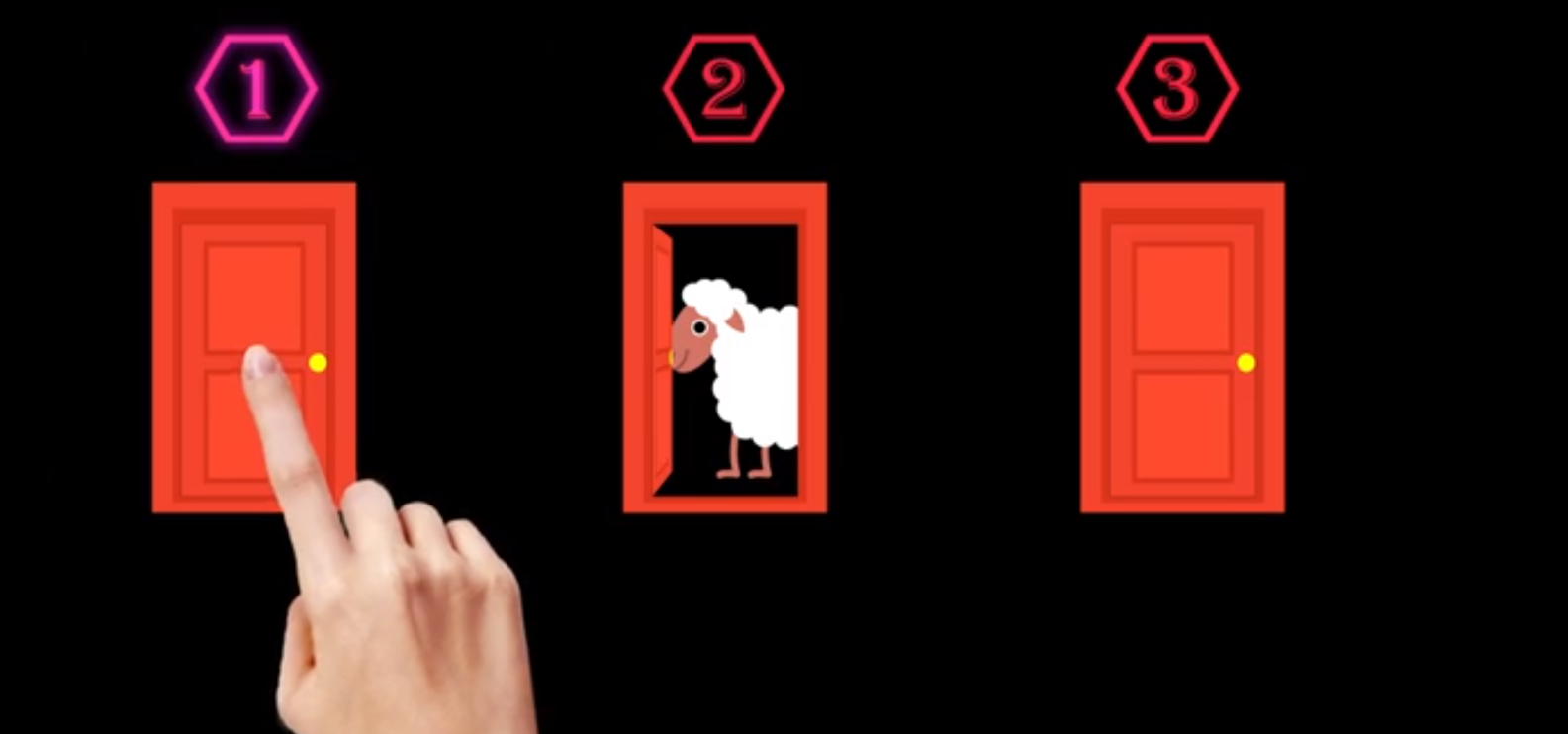 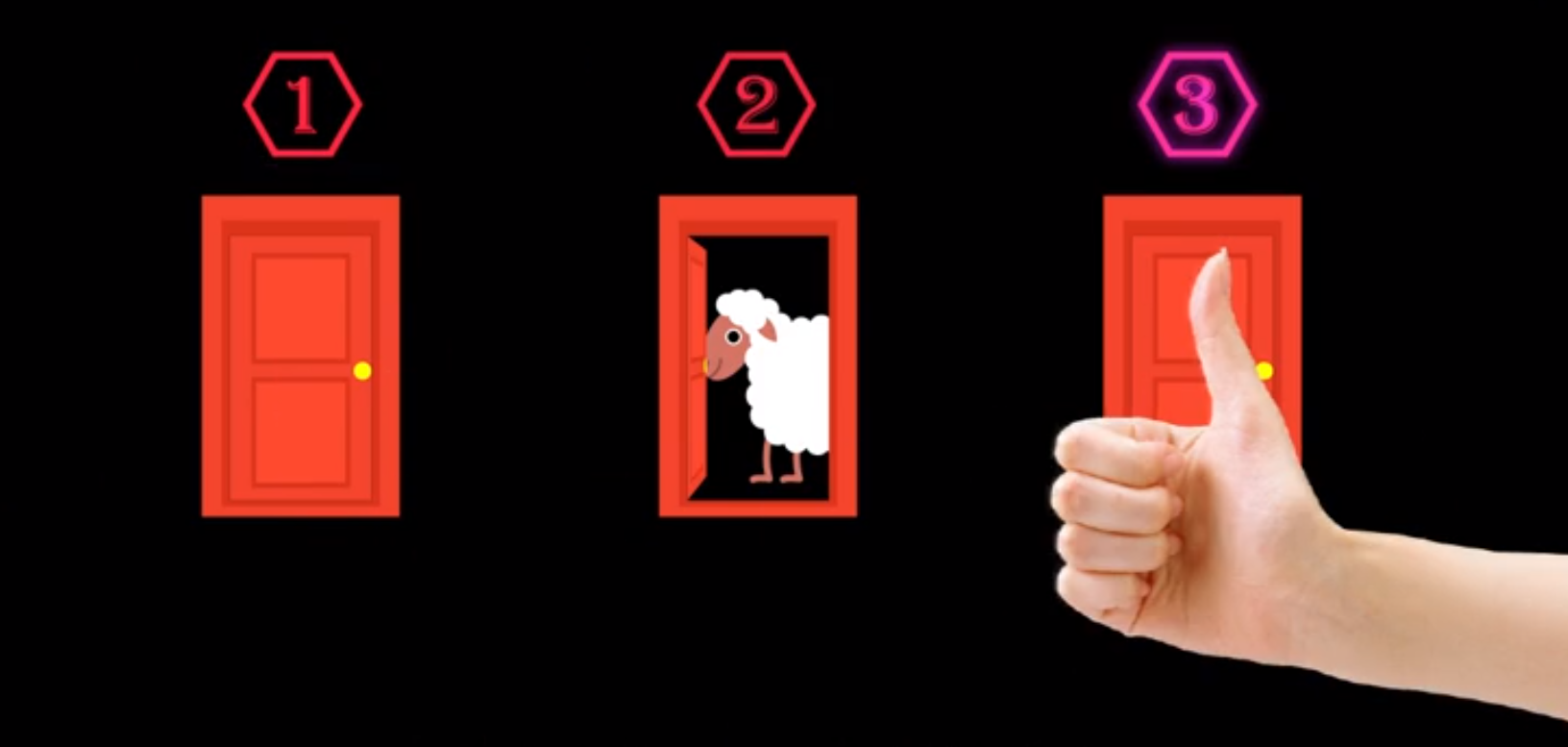 3
Solution 1: An easier condition
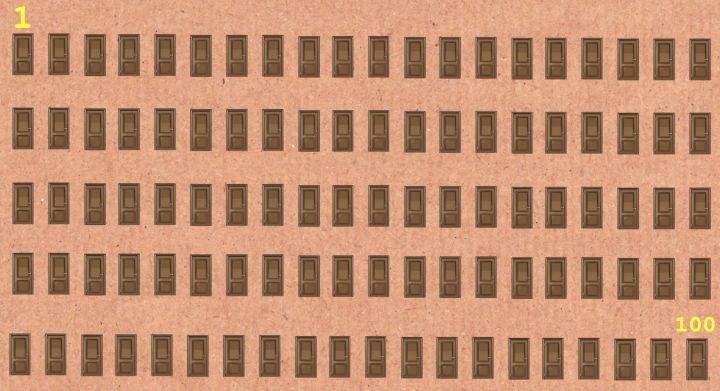 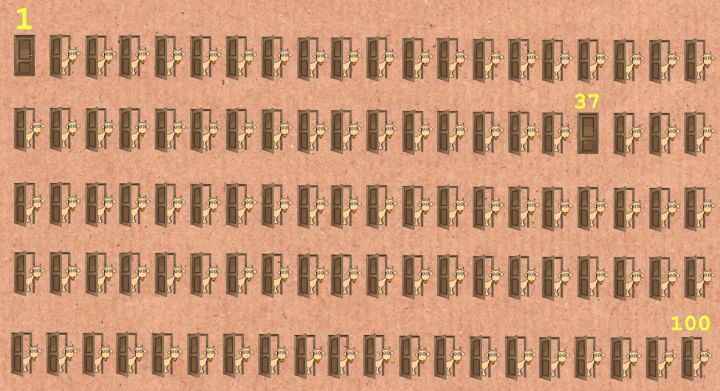 4
Solution 2: Probability tree
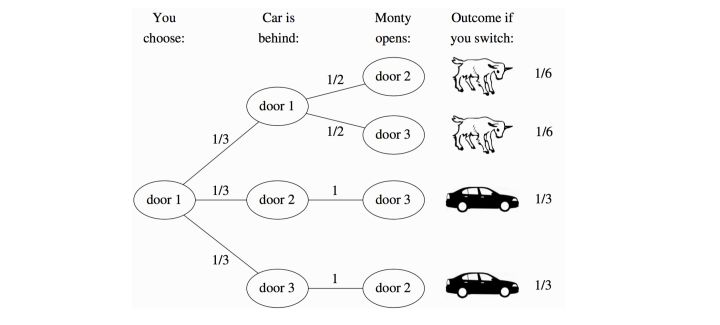 5
Solution 3: Focus on the first choice
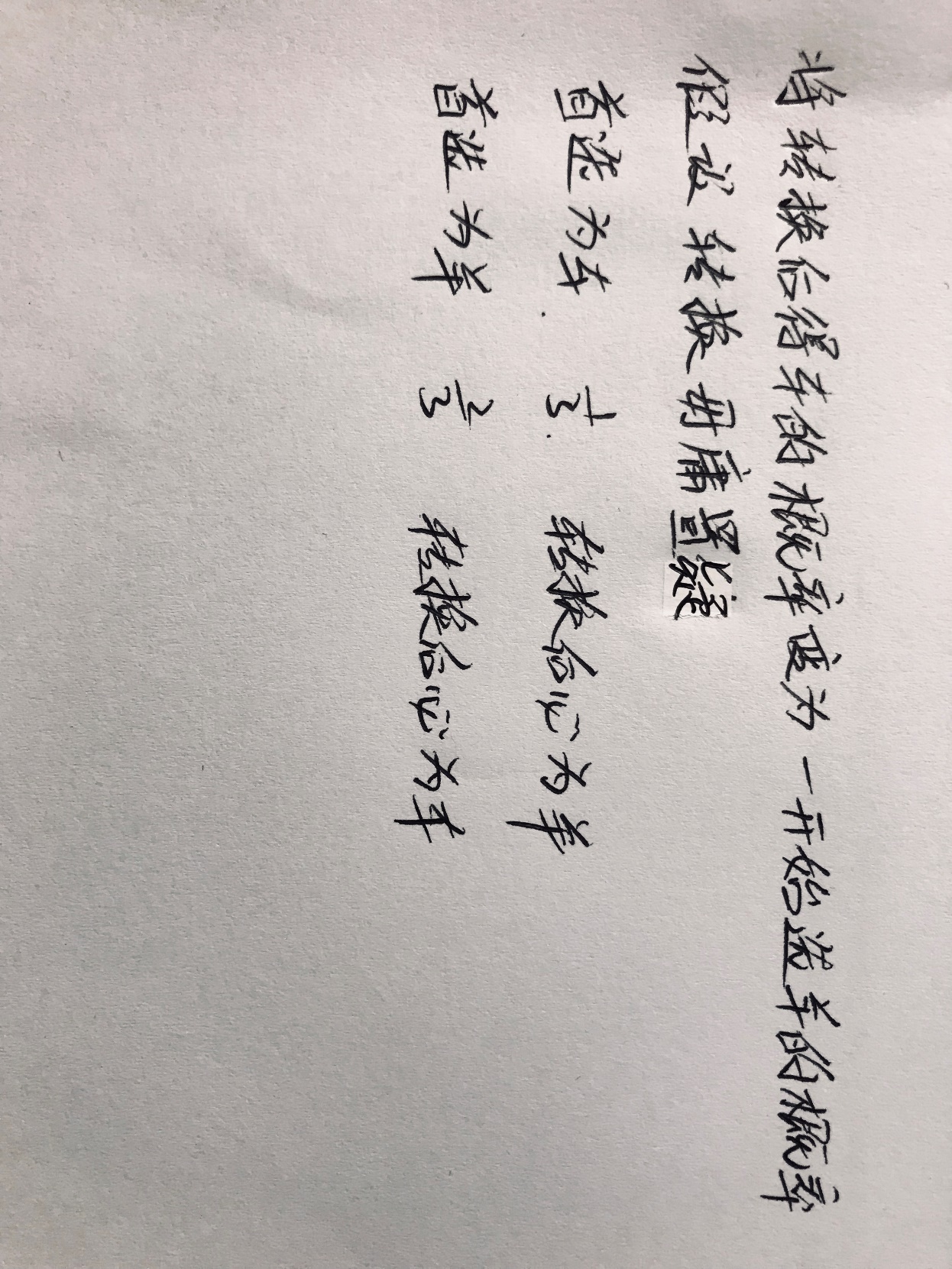 6
A video
没想到你是这样的主持人……
7
Thanks